Η ΠΑΡΟΥΣΙΑΣΗ ΠΟΥ ΘΑ ΑΚΟΛΟΥΘΗΣΕΙ ΘΑ ΜΑΓΝΗΤΟΣΚΟΠΕΙΤΑΙ.

ΟΙ ΕΡΩΤΗΣΕΙΣ ΠΟΥ ΘΑ ΥΠΟΒΑΛΛΟΝΤΑΙ ΜΕΣΩ CHAT, ΚΑΤΑ ΤΗ ΔΙΑΡΚΕΙΑ ΤΗΣ ΠΑΡΟΥΣΙΑΣΗΣ, ΔΕ ΘΑ ΦΑΙΝΟΝΤΑΙ ΣΤΗ ΜΑΓΝΗΤΟΣΚΟΠΗΣΗ.

ΟΙ ΕΡΩΤΗΣΕΙΣ ΠΟΥ ΘΑ ΥΠΟΒΑΛΛΟΝΤΑΙ ΠΡΟΦΟΡΙΚΑ, ΚΑΤΑ ΤΗ ΔΙΑΡΚΕΙΑ ΤΗΣ ΠΑΡΟΥΣΙΑΣΗΣ, ΘΑ ΦΑΙΝΟΝΤΑΙ  ΣΤΗ ΜΑΓΝΗΤΟΣΚΟΠΗΣΗ. 

ΘΑ ΔΟΘΕΙ ΕΥΛΟΓΟΣ ΧΡΟΝΟΣ ΓΙΑ ΥΠΟΒΟΛΗ ΕΡΩΤΗΣΕΩΝ, ΑΦΟΥ ΟΛΟΚΛΗΡΩΘΕΙ Η ΠΑΡΟΥΣΙΑΣΗ. Η ΕΝΟΤΗΤΑ ΕΡΩΤΗΣΕΩΝ-ΑΠΑΝΤΗΣΕΩΝ ΔΕ ΘΑ ΜΑΓΝΗΤΟΣΚΟΠΕΙΤΑΙ.  

ΟΣΟΙ ΥΠΟΒΑΛΕΤΕ ΠΡΟΦΟΡΙΚΑ ΕΡΩΤΗΜΑΤΑ, ΚΑΤΑ ΤΗ ΔΙΑΡΚΕΙΑ ΤΗΣ ΠΑΡΟΥΣΙΑΣΗΣ ΚΑΙ ΟΧΙ ΜΕ ΤΟ ΠΕΡΑΣ ΤΗΣ, ΠΑΡΕΧΕΤΕ ΑΥΤΟΜΑΤΑ ΤΗ ΣΥΓΚΑΤΑΘΕΣΗ ΣΑΣ ΣΤΟ ΙΔΕΠ ΔΙΑ ΒΙΟΥ ΜΑΘΗΣΗΣ ΓΙΑ ΠΡΟΒΟΛΗ ΤΩΝ ΠΡΟΣΩΠΙΚΩΝ ΣΑΣ ΔΕΔΟΜΕΝΩΝ ΣΤΟ ΜΑΓΝΗΤΟΣΚΟΠΗΜΕΝΟ ΑΡΧΕΙΟ
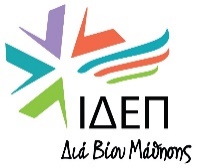 Βασική Δράση 1 

Ενημερωτική Ημερίδα 
για υποβολή αιτήσεων Διαπίστευσης Erasmus
Ατζέντα Hμερίδας
Βασικές πληροφορίες για την Προγραμματική περίοδο 2021 – 2027 

Πληροφορίες για τη Διαπίστευση Εrasmus

Συμπλήρωση της αίτησης

Αξιολόγηση της αίτησης

Εγκεκριμένες Διαπιστεύσεις

Τεχνικές Οδηγίες Υποβολής της Αίτησης

LOREM IPSUM
LOREM IPSUM
LOREM IPSUM
Προγραμματική περίοδος 
  2021 - 2027
Δομή του Προγράμματος 

Τί είναι ένα Σχέδιο Κινητικότητας

Δυνατότητες Συμμετοχής στη Βασική Δράση 1

Επιλέξιμες Δραστηριότητες

Προϋπολογισμός ΒΔ1 για 2023
LOREM IPSUM
LOREM IPSUM
LOREM IPSUM
Kεντρικές/Αποκεντρωμένες Δράσεις & Διαχείριση
IPSUM
LOREM IPSUM
Erasmus+ Εθνικές Υπηρεσίες Κύπρου
IPSUM
LOREM IPSUM
Δομή του Προγράμματος Erasmus+
LOREM IPSUM
LOREM IPSUM
LOREM IPSUM
Τι είναι ένα Σχέδιο Κινητικότητας Erasmus+;
Είναι ένα σχέδιο μέσω του οποίου κάποιος οργανισμός που δραστηριοποιείται στους τομείς της εκπαίδευσης και κατάρτισης λαμβάνει στήριξη από το πρόγραμμα Erasmus+ για να διακινήσει το προσωπικό ή/και τους εκπαιδευομένους του για σκοπούς εκπαίδευσης/κατάρτισης στο εξωτερικό. Η εκπαίδευση/κατάρτιση προωθείται μέσω διαφόρων μορφών κινητικοτήτων. 
IPSUM
Προτεραιότητες Προγράμματος Erasmus+
Συμπερίληψη και Πολυμορφία

Ψηφιακή Μεταρρύθμιση

Περιβάλλον και καταπολέμηση της Κλιματικής Αλλαγής

Συμμετοχή στη Δημοκρατική Ζωή
LOREM IPSUM
LOREM IPSUM
ΕΙΔΗ ΚΙΝΗΤΙΚΟΤΗΤΩΝ
ΕΞΕΡΧΟΜΕΝΕΣ
ΦΥΣΙΚΕΣ
ΦΥΣΙΚΕΣ
Ο δικαιούχος οργανισμός λειτουργεί 
ως ΟΡΓΑΝΙΣΜΟΣ ΑΠΟΣΤΟΛΗΣ.
Πραγματοποιούνται με φυσική παρουσία των συμμετεχόντων
!Στην ελάχιστη και μέγιστη διάρκεια των δραστηριοτήτων, 
όπως αυτή ορίζεται στον Οδηγό του Προγράμματος, 
δεν συμπεριλαμβάνεται η διάρκεια των εικονικών δραστηριοτήτων.
ΜΕΙΚΤΕΣ
ΕΙΣΕΡΧΟΜΕΝΕΣ
Ο δικαιούχος oργανισμός λειτουργεί 
ως ΟΡΓΑΝΙΣΜΟΣ ΥΠΟΔΟΧΗΣ.
Συνδυασμός φυσικής και εικονικής (διαδικτυακής) κινητικότητας
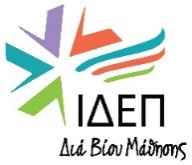 ΧΩΡΕΣ ΥΠΟΔΟΧΗΣ
27 Κράτη – 
Μέλη της Ε.Ε.
Υποψήφιες προς ένταξη 
στην Ε.Ε. χώρες
Χώρες ΕΟΧ
Ισλανδία
Λιχτενστάιν
Νορβηγία
Τουρκία
Δημοκρατία της Β. Μακεδονίας
Σερβία
Πλατφόρμες εξεύρεσης οργανισμών υποδοχής: 
European School Education Platform, EPALE και Erasmus+ Project Results Platform

! Το Η.Β. είναι επιλέξιμη χώρα υποδοχής ή αποστολής μόνο για τον τομέα της Επαγγελματική Εκπαίδευσης & Κατάρτισης και όχι για σεμινάρια κατάρτισης !
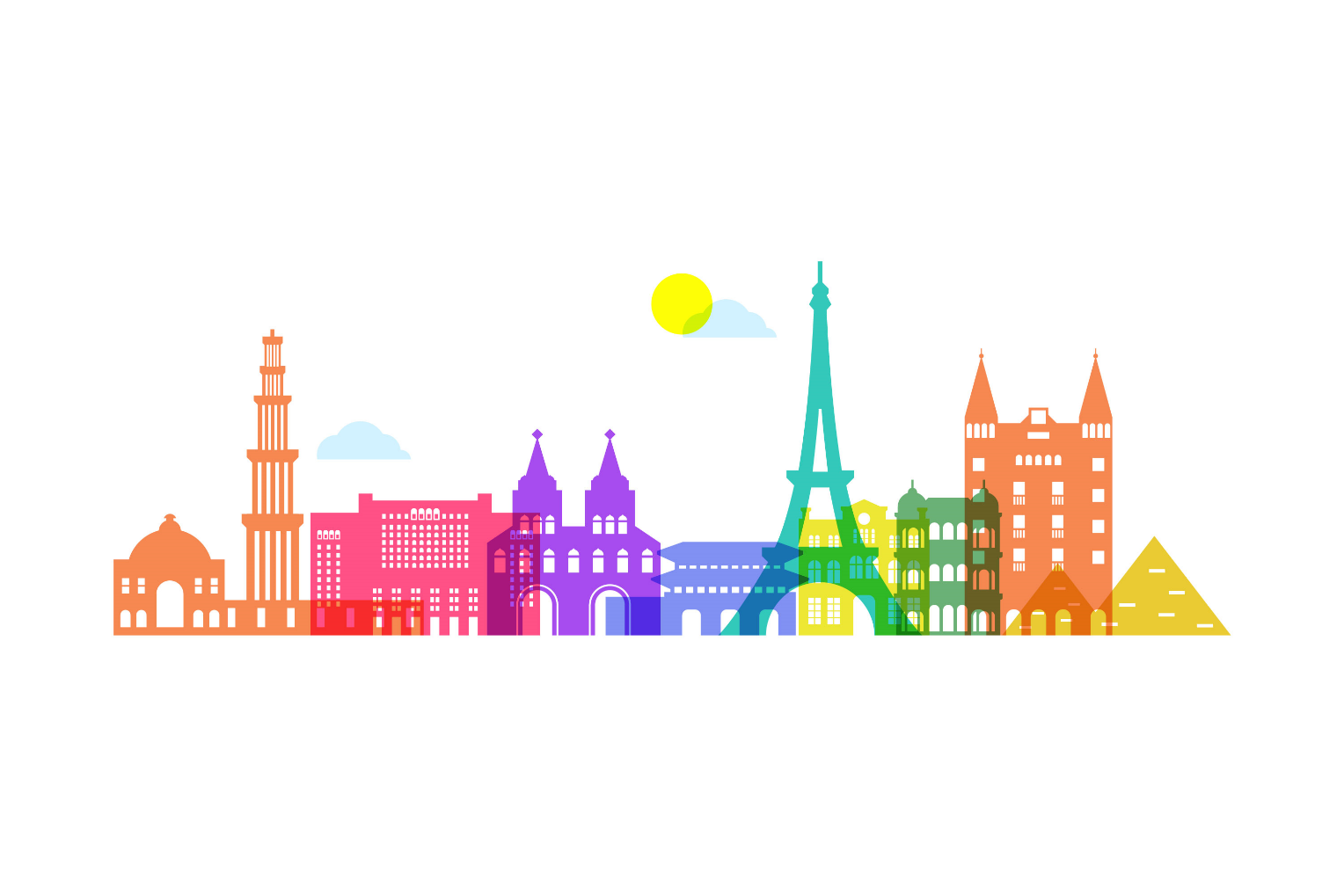 Βάσει μοναδιαίου κόστους
Βάσει πραγματικών εξόδων
ΧΡΗΜΑΤΟΔΟΤΗΣΗ
Οργανωτικά έξοδα 
Ταξιδιωτικά έξοδα
Έξοδα ατομικής στήριξης (διαβίωσης)
Γλωσσική στήριξη
Δίδακτρα σεμιναρίων
Προπαρασκευαστικές επισκέψεις
Στήριξη οργανισμού για συμμετέχοντες με λιγότερες ευκαιρίες
Στήριξη συμμετεχόντων με λιγότερες ευκαιρίες
	
Έκτακτες δαπάνες για ακριβά ταξίδια
ΕΞΕΡΧΟΜΕΝΕΣ ΕΠΙΛΕΞΙΜΕΣ ΔΡΑΣΤΗΡΙΟΤΗΤΕΣ
Για τους ΕΚΠΑΙΔΕΥΟΜΕΝΟΥΣ:
Για το ΠΡΟΣΩΠΙΚΟ:
1. ΠΑΡΑΚΟΛΟΥΘΗΣΗ ΕΡΓΑΣΙΑΣ
2 – 60 μέρες

2. ΑΣΚΗΣΗ ΚΑΘΗΚΟΝΤΩΝ ΔΙΔΑΣΚΑΛΙΑΣ
2 – 365 μέρες

3. ΣΥΜΜΕΤΟΧΗ ΣΕ ΠΡΟΓΡΑΜΜΑΤΑ ΕΚΠΑΙΔΕΥΣΗΣ ΚΑΙ ΚΑΤΑΡΤΙΣΗΣ
2 – 30 μέρες
ΟΜΑΔΙΚΗ ΚΙΝΗΤΙΚΟΤΗΤΑ 
(Σχολική Εκπαίδευση & Εκπαίδευση Ενηλίκων)
2 – 30 μέρες

2. ΒΡΑΧΥΧΡΟΝΙΑ ΚΙΝΗΤΙΚΟΤΗΤΑ
2 – 29 μέρες

3. ΜΑΚΡΟΧΡΟΝΙΑ ΚΙΝΗΤΙΚΟΤΗΤΑ
30 – 365 μέρες

4. ΔΙΑΓΩΝΙΣΜΟΙ ΔΕΞΙΟΤΗΤΩΝ
(Επαγγελματική Εκπαίδευση & Κατάρτιση)
1 – 10 ημέρες
Τα συνέδρια και οι διαλέξεις δεν θεωρούνται επιλέξιμες δραστηριότητες
ΠΡΟΠΑΡΑΣΚΕΥΑΣΤΙΚΕΣ ΕΠΙΣΚΕΨΕΙΣ
Σύντομες επισκέψεις (1 – 2 μέρες)
Μέχρι 3 άτομα ανά επίσκεψη
Για διασφάλιση της ποιότητας των κινητικοτήτων 
Για προετοιμασία κινητικοτήτων όπως: Κινητικότητες για άτομα με λιγότερες ευκαιρίες, μακροχρόνιες κινητικότητες ή διευκόλυνση νέας συνεργασίας με οργανισμό υποδοχής
ΠΟΙΟΙ ΣΥΜΜΕΤΕΧΟΥΝ:

Μέλη του προσωπικού

Συμμετέχοντες από ευάλωτες ομάδες

Εκπαιδευόμενοι σε μεγάλης διάρκειας κινητικότητες
! Δεν αποτελεί ανεξάρτητη δραστηριότητα 
αλλά λειτουργεί υποστηρικτικά
ΕΙΣΕΡΧΟΜΕΝΕΣ ΕΠΙΛΕΞΙΜΕΣ ΔΡΑΣΤΗΡΙΟΤΗΤΕΣ
ΕΙΣΕΡΧΟΜΕΝΕΣ ΚΙΝΗΤΙΚΟΤΗΤΕΣ
Ο εγκεκριμένος οργανισμός λειτουργεί ως ΟΡΓΑΝΙΣΜΟΣ ΥΠΟΔΟΧΗΣ.
ΟΜΑΔΙΚΗ ΚΙΝΗΤΙΚΟΤΗΤΑ
2 – 30 μέρες
1. ΠΡΟΣΚΕΚΛΗΜΕΝΟΙ ΕΜΠΕΙΡΟΓΝΩΜΟΝΕΣ
(Εκπαιδευτές, Εκπαιδευτικοί, Εμπειρογνώμονες σε θέματα χάραξης πολιτικής ή άλλοι εξειδικευμένοι επαγγελματίες από το εξωτερικό για βελτίωση της εκπαίδευσης στον ΟΥ)
2 – 60 μέρες


2. ΥΠΟΔΟΧΗ ΕΚΠΑΙΔΕΥΤΙΚΩΝ ΚΑΙ ΕΚΠΑΙΔΕΥΤΩΝ ΓΙΑ ΣΚΟΠΟΥΣ ΚΑΤΑΡΤΙΣΗΣ
(Συμμετέχοντες εγγεγραμμένοι σε πρόγραμμα εκπαίδευσης 
εκπαιδευτικών/ εκπαιδευτών ή προσφάτως απόφοιτοι) 
10 – 365 μέρες

! Προβλέπονται οργανωτικά έξοδα για τον δικαιούχο οργανισμό. 
Διαμονή και διατροφή καλύπτονται από τον οργανισμό αποστολής.
ΒΡΑΧΥΧΡΟΝΙΑ ΚΙΝΗΤΙΚΟΤΗΤΑ
2 – 29 μέρες
ΜΑΚΡΟΧΡΟΝΙΑ ΚΙΝΗΤΙΚΟΤΗΤΑ
30 – 365 μέρες
[Speaker Notes: ΠΡΟΣΚΕΚΛΗΜΕΝΟΙ ΕΜΠΕΙΡΟΓΝΩΜΟΝΕΣ: Καλύπτονται τα ταξιδιωτικά έξοδα και έξοδα διαμονής (δεν προνοείται κονδύλι για την εκπαίδευση) 
Οι προσκεκλημένοι εμπειρογνώμονες μπορεί να παρέχουν κατάρτιση στο προσωπικό του οργανισμού υποδοχής, να παρουσιάζουν νέες μεθόδους διδασκαλίας ή να βοηθούν στη διάδοση ορθών πρακτικών στους τομείς της οργάνωσης και της διοίκησης. 	

Υποδοχή εκπαιδευτικών και εκπαιδευτών για σκοπούς κατάρτισης:. Ο οργανισμός υποδοχής θα λαμβάνει στήριξη για την οργάνωση της δραστηριότητας, ενώ η επιχορήγηση για την κάλυψη των δαπανών μετακίνησης και των ατομικών δαπανών του συμμετέχοντα θα πρέπει να παρέχεται από το ίδρυμα αποστολής (το οποίο μπορεί να υποβάλει αίτηση χρηματοδότησης στο πλαίσιο του προγράμματος Erasmus+ για τον σκοπό αυτό).]
Δυνατότητες συμμετοχής στα πλαίσια της Βασικής Δράσης 1
Βασική Δράση 1
Κινητικότητα προσωπικού και εκπαιδευομένων
Short-term projects


Individual organisations
1. Σχέδια μικρής διάρκειας



Individual organisations
Πώς μπορεί να συμμετέχει ο οργανισμός μου;
Μεμονωμένοι οργανισμοί
2. Διαπίστευση Erasmus
Erasmus accreditation
Join a mobility consortium
Join without an application
Host Erasmus participants
Συντονιστές Κοινοπραξίας
Συμμετοχή μέσω κάποιας Κοινοπραξίας
3. Χωρίς την υποβολή της αίτησης
Φιλοξενία συμμετεχόντων από το εξωτερικό
Προϋπολογισμός για τη ΒΔ1 το 2023
2. Διαπίστευση
LOREM IPSUM
LOREM IPSUM
LOREM IPSUM
Τι είναι η Διαπίστευση Erasmus

Οφέλη

Επιλέξιμοι οργανισμοί

Είδη διαπίστευσης

Χρονοδιαγράμματα
Τι είναι η Διαπίστευση Εrasmus;
Η διαπίστευση Erasmus είναι ένα εργαλείο πιστοποίησης των οργανισμών Σχολικής Εκπαίδευσης, Επαγγελματικής Εκπαίδευσης και Κατάρτισης (ΕΕΚ) και Εκπαίδευσης Ενηλίκων που αποδεικνύουν μέσω της αίτησής τους ότι έχουν την πρόθεση να συμμετάσχουν σε ποιοτικές διασυνοριακές κινητικότητες στα πλαίσια της Βασικής Δράσης 1 του Προγράμματος Erasmus (2021-2027). 

Οι διαπιστευμένοι οργανισμοί Erasmus αν και θα υποβάλλoυν αίτηση για χρηματοδότηση κάθε χρόνο, λόγω της πιστοποίησης τους σε θέματα ποιότητας θα:

Έχουν εξασφαλισμένη χρηματοδότηση δεδομένου ότι η υποβληθείσα αίτηση είναι επιλέξιμη

Aκολουθούν απλουστευμένες διαδικασίες αίτησηςPSUM
Στόχος της Διαπίστευσης Εrasmus
Η προώθηση και υλοποίηση σχεδίων με μεγαλύτερο αναμενόμενο αντίκτυπο· σχεδίων με στρατηγικό πλάνο που ενθαρρύνουν τη μακροχρόνια συνεργασία, τη δημιουργία μιας κοινότητας οργανισμών με στενούς δεσμούς που εμπλέκονται σε κινητικότητες προσωπικού και εκπαιδευομένων και προωθούν την ανταλλαγή γνώσεων και εμπειριών σε επίπεδο οργανισμού.

LOREM IPSUM
LOREM IPSUM
LOREM IPSUM
Ποια τα οφέλη για τον οργανισμό μου; (1/2)
Απλουστευμένες διαδικασίες: απλουστευμένη φόρμα αίτησης, δε θα υπόκειται σε ποιοτική αξιολόγηση 

Εξασφαλισμένη χρηματοδότηση μέχρι το τέλος του Προγράμματος - 2027, δεδομένου ότι ο οργανισμός συνεχίζει να ανταποκρίνεται στις απαιτήσεις της Διαπίστευσης Erasmus και υποβάλλει αίτηση για χρηματοδότηση ετησίως

Μπορεί να αιτηθεί υψηλότερα ποσά και περισσότερους συμμετέχοντες από μη διαπιστευμένους οργανισμούς

LOREM IPSUM
LOREM IPSUM
LOREM IPSUM
Ποια τα οφέλη για τον οργανισμό μου; (2/2)
Εγγυημένη συνέχεια των δραστηριοτήτων που υλοποιούνται

Δυνατότητα ανάπτυξης της στρατηγικής του οργανισμού: ανάπτυξη μακροπρόθεσμων στόχων δίνοντας τη δυνατότητα στον οργανισμό να επιλέξει την ταχύτητα με την οποία θέλει να κινηθεί και τις δραστηριότητες που του ταιριάζουν για να αυξήσει σταδιακά την ποιότητα της διδασκαλίας και της μάθησης στον οργανισμό

Δυνατότητα να δοκιμάσει νέους τύπους δραστηριοτήτων, νέους οργανισμούς συνεργατών - χωρίς να χρειάζεται η υποβολή μιας εντελώς νέας αίτησης
Ποιοι μπορούν να υποβάλλουν αίτηση;
Οργανισμοί και όχι άτομα που ανήκουν στους τομείς της Σχολικής Εκπαίδευσης, Επαγγελματικής Εκπαίδευσης και Κατάρτισης (ΕΕΚ) και Εκπαίδευσης Ενηλίκων και δραστηριοποιούνται σε κάποια από τις Χώρες του Προγράμματος

Δεν απαιτείται προηγούμενη εμπειρία στο Erasmus+ (2014-2020) για την υποβολή αίτησης

Αναλυτικός κατάλογος επιλέξιμων οργανισμών διαθέσιμος στην ιστοσελίδα του ΙΔΕΠ Διά Βίου Μάθησης 

Οι αιτούντες οργανισμοί πρέπει να διαθέτουν τουλάχιστον διετή πείρα υλοποίησης  σχετικών δραστηριοτήτων στον τομέα τους

Πείρα που έχει αποκτηθεί πριν από συγχωνεύσεις ή παρόμοιες διαρθρωτικές αλλαγές σε δημόσιες οντότητες (π.χ. σχολεία ή εκπαιδευτικά κέντρα) θα λαμβάνεται υπόψη ως συναφής πείρα στον τομέαLOREM IPSUM
Επιλέξιμοι Οργανισμοί
Σχολική Εκπαίδευση:
Ιδιωτικά/Δημόσια Σχολεία εγγεγραμμένα στους καταλόγους του ΥΠΠΑΝ (Προδημοτική – Δημοτική – Μέση Γενική Εκπαίδευση)
Τοπικοί/εθνικοί φορείς Σχολικής Εκπαίδευσης (ΥΠΠΑΝ, Παιδαγωγικό Ινστιτούτο, επαρχιακά γραφεία κτλ.)

Εκπαίδευση Ενηλίκων
Κέντρα Εκπαίδευσης Ενηλίκων που παρέχουν άτυπη ή/και μη τυπική εκπαίδευση

Επαγγελματική Εκπαίδευση & Κατάρτιση
ΤΕΣΕΚ του ΥΠΠΑΝ
Τριτοβάθμιες Επαγγελματικές Σχολές (μέχρι επίπεδο NQF 6) 
Οργανισμοί/κέντρα αρχικής επαγγελματικής κατάρτισης (iVET) ή συνεχούς επαγγελματικής εκπαίδευσης και Κατάρτισης (CVET)
Τοπικοί/εθνικοί φορείς ΕΕΚ

     Αναλυτικός κατάλογος διαθέσιμος στην ιστοσελίδα μας
Πόσες αιτήσεις μπορεί να υποβάλει ένας οργανισμός;
Κάθε οργανισμός δικαιούται να υποβάλει μόνο μια αίτηση σε κάθε τομέα
Οργανισμοί που δραστηριοποιούνται σε περισσότερους του ενός τομέα, μπορούν να υποβάλουν ξεχωριστή αίτηση Διαπίστευσης για κάθε τομέα που δραστηριοποιούνται
Δεν είναι δυνατή η υποβολή αίτησης και για τα 2 είδη διαπίστευσης (μεμονωμένοι οργανισμοί ή συντονιστές κοινοπραξίας) στον ίδιο τομέα.

Όλες οι υποβληθείσες αιτήσεις πρέπει να περιέχουν πρωτότυπο περιεχόμενο που έχει συνταχθεί  από τον αιτούντα οργανισμό. Αιτήσεις στη συγγραφή των οποίων έχει συμβάλει άλλος οργανισμός ή εξωτερικό πρόσωπο από τον αιτούντα οργανισμό έναντι αμοιβής, θα αποκλείονται!
Είδη Διαπίστευσης Erasmus
Υπάρχουν 2 είδη αιτήσεων Διαπίστευσης Εrasmus. Οι αιτούντες οργανισμοί μπορούν να υποβάλλουν αίτηση ως μεμονωμένοι οργανισμοί ή ως συντονιστές Κοινοπραξίας κινητικότητας.
[Speaker Notes: *Ένας οργανισμός που θα διαπιστεύει ως μεμονωμένος οργανισμός έχει τη δυνατότητα στη συνέχεια να αιτηθεί την μετατροπή της διαπίστευσης του σε Διαπίστευση Κοινοπραξίας]
Κοινοπραξίες στα πλαίσια του νέου Προγράμματος
Mια κοινοπραξία κινητικότητας πρέπει να διαθέτει κοινό στρατηγικό σχεδιασμό για κάλυψη των αναγκών της ομάδας των οργανισμών που την απαρτίζουν. Η κοινοπραξία μπορεί να βασίζεται σε ένα κοινό θέμα ενδιαφέροντος ή/και σε συγκεκριμένες ανάγκες μιας γεωγραφικής περιοχής

Οι αιτούντες συντονιστές κοινοπραξιών κινητικότητας θα πρέπει να  περιγράφουν τον σκοπό και την προβλεπόμενη σύνθεση της κοινοπραξίας τους  στην αίτηση

Δεν απαιτείται ακριβής κατάλογος των μελών της κοινοπραξίας. Κατά την υποβολή θα πρέπει να δηλωθεί τουλάχιστον 1 οργανισμός.

Μπορεί να γίνει αλλαγή μελών κοινοπραξίας, εάν χρειαστεί

Όλa τα μέλη της κοινοπραξίας πρέπει να προέρχονται από την ίδια χώρα με τον συντονιστή της κοινοπραξίας και πρέπει να είναι επιλέξιμοι για συμμετοχή στον τομέα της ΒΔ1 που επιλέγουν.

Oι κοινοπραξίες δε μπορούν να υποβάλουν αίτηση για σχέδια μικρής διάρκειας ΚΑ1
Διαπίστευση  Erasmus για  συντονιστές  κοινοπραξιών κινητικότητας
Για τους συντονιστές κοινοπραξιών κινητικότητας: ο αιτών οργανισμός πρέπει να διαθέτει την ικανότητα να συντονίσει την κοινοπραξία σύμφωνα με:
το προτεινόμενο Erasmus Plan, 
τον σκοπό της κοινοπραξίας, 
την προβλεπόμενη κατανομή καθηκόντων και 
τα πρότυπα ποιότητας του προγράμματος Erasmus

Απαιτείται Διαπίστευση Erasmus για όλους τους συντονιστές κοινοπραξιών, αλλά όχι για τα μέλη των  κοινοπραξιών

Ο διαπιστευμένος συντονιστής κοινοπραξίας κινητικότητας μπορεί να  διοργανώνει ο ίδιος δραστηριότητες και επιπλέον μπορεί να προσφέρει ευκαιρίες κινητικότητας σε άλλους οργανισμούς - μέλη της κοινοπραξίας του

Ένας οργανισμός μπορεί να είναι συντονιστής μόνο μιας κοινοπραξίας σε κάθε τομέα
Χρονοδιάγραμμα Πρόσκλησης
Υποβολή αιτήσεων για χρηματοδότηση (Πρόσκληση 2024)
Φεβρουάριος 2024
Οργανισμοί που θα απορριφθούν για τη Διαπίστευση Erasmus, μπορούν και πάλι να λάβουν επιχορήγηση στα πλαίσια της Πρόσκλησης 2024 εάν υποβάλλουν αίτηση και εγκριθούν για σχέδιο μικρής διάρκειας (ΚΑ122)
2. Συμπλήρωση της αίτησης
LOREM IPSUM
LOREM IPSUM
LOREM IPSUM
Τα μέρη της αίτησης

Εrasmus Plan

Υποβολή της αίτησης
Τα μέρη της αίτησης
Background
Ποιος είναι ο οργανισμός σας;
Για ποιο λόγο κάνετε αίτηση;
Προφίλ του οργανισμού: μέγεθος, δομή, προσφερόμενα προγράμματα, ανάγκες, προκλήσεις, κτλ.
Προηγούμενη εμπειρία και συμμετοχή σε προγράμματα
Στρατηγικά έγγραφα (προαιρετικά)
Στόχοι του οργανισμού

Πως θα μετρηθεί η πρόοδος στην επίτευξή τους
Objectives
Τι θέλετε να πετύχετε;
Erasmus Plan
Προγραμματισμένος αριθμός συμμετεχόντων ανά έτος

Προφίλ αναμενόμενων συμμετεχόντων
Activities
Πώς θα το πετύχετε;
Ρητή δήλωση του οργανισμού ότι θα τηρεί τα Πρότυπα Ποιότητας Erasmus
Quality Standards
Τι αναμένεται από τον οργανισμό σας;
Kατανομή καθηκόντων/πόρων

Eνσωμάτωση των αποτελεσμάτων στον οργανισμό

Συνεισφορά στους στόχους του Προγράμματος
Management
O τρόπος εργασίας σας
Erasmus Plan
Το Erasmus Plan αποτελεί το βασικότερο μέρος της αίτησης για τη Διαπίστευση Erasmus. Είναι το στρατηγικό σχέδιο που συνδέει τις μελλοντικές δραστηριότητες κινητικότητας με τις ανάγκες και τους στόχους του οργανισμού
Πώς θα χρησιμοποιούσατε τη χρηματοδότηση του προγράμματος για να ωφελήσετε το προσωπικό, τους εκπαιδευόμενους και τον ίδιο τον οργανισμό;
Erasmus Plan - Στόχοι 
Οι στόχοι πρέπει να είναι σαφείς, ρεαλιστικοί και με συγκεκριμένο όφελος για τον οργανισμό
Πρέπει να είναι μετρήσιμοι για σκοπούς αξιολόγησης
Να συνδέονται με τις πληροφορίες που καταχωρήθηκαν στο κομμάτι του Background
Μπορούν να καταχωρηθούν έως και 10 στόχοι
Η συγγραφή του Erasmus Plan πρέπει να είναι κατόπιν συνεννόησης και συνεργασίας των συναδέλφων και της διευθυντικής ομάδας του οργανισμού
Πρέπει να αναφέρετε ποιοι έχουν εμπλακεί στη συγγραφή των στόχων και σε ποια βάση έχουν επιλεγεί οι συγκεκριμένοι στόχοι
Erasmus Plan
Erasmus Plan – Δραστηριότητες

Ποιες δραστηριότητες  ανταποκρίνονται στις ανάγκες του οργανισμού σας; 
Οι στόχοι σχετικά με τον αριθμό των συμμετεχόντων δεν είναι δεσμευτικοί, αλλά πρέπει να είναι προσαρμοσμένοι στους στόχους και το μέγεθος του οργανισμού
Φροντίστε να είστε ρεαλιστικοί  στα αιτήματα σας γιατί αυτό έχει αντίκτυπο στην αξιολόγησή σας 
Φροντίστε να συμπεριλάβετε ευάλωτες κοινωνικές ομάδες, ιδιαίτερα στην περίπτωση των εκπαιδευομένων/μαθητών
Οι αξιολογητές και η Εθνική Υπηρεσία μπορούν επίσης να προτείνουν τη μείωση ορισμένων στόχων για να τους διατηρήσουν ρεαλιστικούς και αναλογικούς
Erasmus Plan - Quality Standards
Περιγράφουν πώς πρέπει να είναι ένα καλό σχέδιο κινητικότητας. Παρατίθενται στην αίτηση και οι αιτούντες καλούνται να δηλώσουν ρητά ότι θα τηρήσουν τα ακόλουθα πρότυπα: 
1. Βασικές Αρχές: 
Συμπεριληπτικότητα και Πολυμορφία, 
Ψηφιακή Εκπαίδευση (μικτές κινητικότητες)
 Περιβαλλοντική βιωσιμότητα και ευθύνη
Eνεργός συμμετοχή στο δίκτυο οργανισμών Erasmus

2. Ορθή διαχείριση των δραστηριοτήτων κινητικότητας

3. Παροχή υποστήριξης στους συμμετέχοντες και διασφάλιση της ποιότητας

4. Διάδοση αποτελεσμάτων και γνώσεων σχετικά με το Πρόγραμμα
Supporting Organizations & Διαχείριση των σχεδίων
Supporting Organizations: Oργανισμοί που βοηθούν εθελοντικά ή επί πληρωμή τους δικαιούχους οργανισμούς στην υλοποίηση των σχεδίων τους. Ενδέχεται να έχουν συμβουλευτικό χαρακτήρα ή να βοηθούν με πρακτικά θέματα υλοποίησης των κινητικοτήτων. 
Οι αρμοδιότητες των Supporting Organizations πρέπει να καθορίζονται γραπτώς μέσω συμβολαίων
Η οικονομική διαχείριση του σχεδίου, η συμπλήρωση αιτήσεων/ εκθέσεων, η διασφάλιση της ποιότητας των κινητικοτήτων και της γενικότερης υλοποίησης του σχεδίου εμπίπτουν στις αρμοδιότητες του δικαιούχου οργανισμού πάντοτε
Ηλεκτρονικές αιτήσεις
Οι αιτήσεις για κάθε τομέα είναι διαθέσιμες στον σύνδεσμο: https://webgate.ec.europa.eu/app-forms/af-ui-opportunities/#/erasmus-plus

Oι αιτήσεις υποβάλλονται στην Εθνική Υπηρεσία της Κύπρου (CY01)

Οι αιτούντες οργανισμοί πρέπει να διαθέτουν κωδικό ταυτοποίησης οργανισμού (OID). Απόκτηση ΟID μέσω του συνδέσμου: https://webgate.ec.europa.eu/erasmus-esc/organisation-  registration/screen/home

Οι αιτήσεις μπορούν να υποβληθούν στην Ελληνική ή στην Αγγλική  γλώσσα
Υποβολή αίτησης εκτός προθεσμίας
Καταληκτική προθεσμία υποβολής αιτήσεων:
19 Οκτωβρίου 2023, 12:00 ώρα Βρυξελλών

Εξαίρεση ΜΟΝΟ αν μπορεί να αποδειχθεί ότι προσπαθήσατε να υποβάλετε την αίτηση πριν την προθεσμία και δεν ήταν εφικτό για τεχνικούς λόγους της πλατφόρμας ενώ πληρούνται οι πιο κάτω προϋποθέσεις:

Η ημερομηνία και ώρα της τελευταίας απόπειρας υποβολής όπως αυτή καταγράφεται πάνω στην ίδια την αίτηση, (ιστορικό υποβολής) είναι πριν από την ισχύουσα προθεσμία

Έχετε ενημερώσει το ΙΔΕΠ εντός 2 ωρών μετά την προθεσμία

Έχετε αποστείλει στο ΙΔΕΠ εντός 2 ωρών μέσω email την αίτησή χωρίς τροποποιήσεις μετά την απόπειρα υποβολής (σε pdf)
4. Aξιολόγηση της αίτησης
LOREM IPSUM
LOREM IPSUM
LOREM IPSUM
Κριτήρια επιλεξιμότητας 

Κριτήρια Ποιοτικής Αξιολόγησης

Διαδικασίες αξιολόγησης
Κριτήρια Αξιολόγησης
Ένα σχέδιο πρέπει να πάρει τουλάχιστον τους μισούς βαθμούς σε κάθε επί μέρους κριτήριο και 70 βαθμούς στο σύνολο
Κριτήρια Ποιοτικής Αξιολόγησης
Κριτήρια Ποιοτικής Αξιολόγησης
Διαδικασίες Αξιολόγησης
Οι αιτήσεις κάθε τομέα αξιολογούνται ξεχωριστά

Κάθε αίτηση θα αξιολογηθεί από 2 αξιολογητές 

Θα εγκριθούν οι αιτήσεις που πληρούν τα ελάχιστα κριτήρια  που καθορίζονται στην παρούσα Πρόσκληση

Δεν υπάρχει περιορισμός για τον αριθμό των Διαπιστεύσεων που θα δοθούν σε κάθε τομέα

Οι αξιολογητές ενδέχεται να προτείνουν μείωση των συμμετεχόντων σε συγκεκριμένες κατηγορίες δραστηριοτήτων/ χρονιές ή ακόμα και αφαίρεση δραστηριοτήτων 

Για σκοπούς διαφάνειας, ο οδηγός αξιολογητών είναι αναρτημένος στην ιστοσελίδα του ΙΔΕΠ στο σημείο που αφορά την ενημέρωση για υποβολή αιτήσεων
5. Εγκεκριμένες Διαπιστεύσεις
LOREM IPSUM
LOREM IPSUM
LOREM IPSUM
Γενικές πληροφορίες

Παρακολούθηση και έλεγχοι

Διορθωτικά Μέτρα
Γενικές Πληροφορίες
Η χορήγηση της Διαπίστευσης γίνεται υπό την μορφή πιστοποιητικού που εκδίδεται στο όνομα του οργανισμού και φέρει τα λογότυπα  του Προγράμματος και της Ευρωπαϊκής Ένωσης

Η Διαπίστευση μπορεί να τερματιστεί ανά πάσα στιγμή σε περίπτωση που ο οργανισμός  παύσει να υφίσταται ή σε περίπτωση που η Εθνική Υπηρεσία αποφασίσει τον τερματισμό της Διαπίστευσης 

Οι ετήσιες επιχορηγήσεις για τους διαπιστευμένους οργανισμούς θα βασίζονται σε διάφορα  κριτήρια: επιδόσεις βάσει τελικών εκθέσεων,  ποιοτικής αξιολόγησης αίτησης για διαπίστευση σε περίπτωση νέο-εισερχόμενου οργανισμού, δραστηριότητες που ζητούνται από τον  αιτούντα, προτεραιότητες που καθορίζονται σε ετήσια βάση, διαθέσιμος  προϋπολογισμός κ.ά. 

Διάρκεια ισχύος της Διαπίστευσης: 2021-2027
Διάρκεια ισχύος του Erasmus Plan: 2 – 5 έτη
Έκθεση Προόδου και Ελέγχοι
Οι διαπιστευμένοι οργανισμοί θα πρέπει να υποβάλουν έκθεση προόδου τουλάχιστον μία φορά εντός διαστήματος πέντε ετών. 

Η έκθεση θα καλύπτει τον τρόπο με τον οποίο διασφαλίζεται:
η τήρηση των προτύπων ποιότητας του Προγράμματος  Erasmus, 
η πρόοδος ως προς την επίτευξη των  στόχων του Erasmus Plan και 
η επικαιροποιήσή του

Η Εθνική Υπηρεσία μπορεί να διοργανώσει επίσημους ελέγχους, επισκέψεις παρακολούθησης ή άλλες δραστηριότητες για την παρακολούθηση της προόδου των διαπιστευμένων οργανισμών, τη διασφάλιση των προτύπων ποιότητας και την παροχή στήριξης
Διορθωτικά Μέτρα
Σε περιπτώσεις όπου εξακριβωθεί ότι οι διαπιστευμένοι οργανισμοί δε σέβονται τα πρότυπα ποιότητας της Διαπίστευσης ή σε περιπτώσεις μη συμμόρφωσης με τις οδηγίες της Εθνικής Υπηρεσίας, ενδέχεται να ισχύσουν τα ακόλουθα: 
Περιορισμός στο επίπεδο χρηματοδότησης
Οι οργανισμοί μπορεί να τεθούν υπό επιτήρηση εάν εντοπιστεί κίνδυνος ανεπαρκούς υλοποίησης 
Αναστολή της Διαπίστευσης: Οι οργανισμοί των οποίων η διαπίστευση έχει ανασταλεί δεν μπορούν να  υποβάλουν αίτηση στα πλαίσια της Βασικής Δράσης 1
Τερματισμός της Διαπίστευσης σε περίπτωση συνεχούς μη συμμόρφωσης, πολύ χαμηλών επιδόσεων ή σε περίπτωση επανειλημμένων ή σημαντικών παραβάσεων των κανόνων
6. Τεχνικές Οδηγίες Υποβολής Αίτησης
LOREM IPSUM
LOREM IPSUM
LOREM IPSUM
Erasmus+ & European Solidarity Corps Platform

Eu login Account

OID / ORS
Erasmus+ and European Solidarity Corps Platform
Πλατφόρμα EESCP - “Single Entry Point” για:
Εξεύρεση οργανισμών που συμμετέχουν σε Αποκεντρωμένες Δράσεις
Eυκαιρίες του Προγράμματος
Πρόσβαση σε εγκεκριμένα Σχέδια/Projects’ Result Platform
Eγγραφές νέων οργανισμών (Απόκτηση ΟID)
Πρόσβαση στις αιτήσεις
Διαχείριση εγκεκριμένων σχεδίων
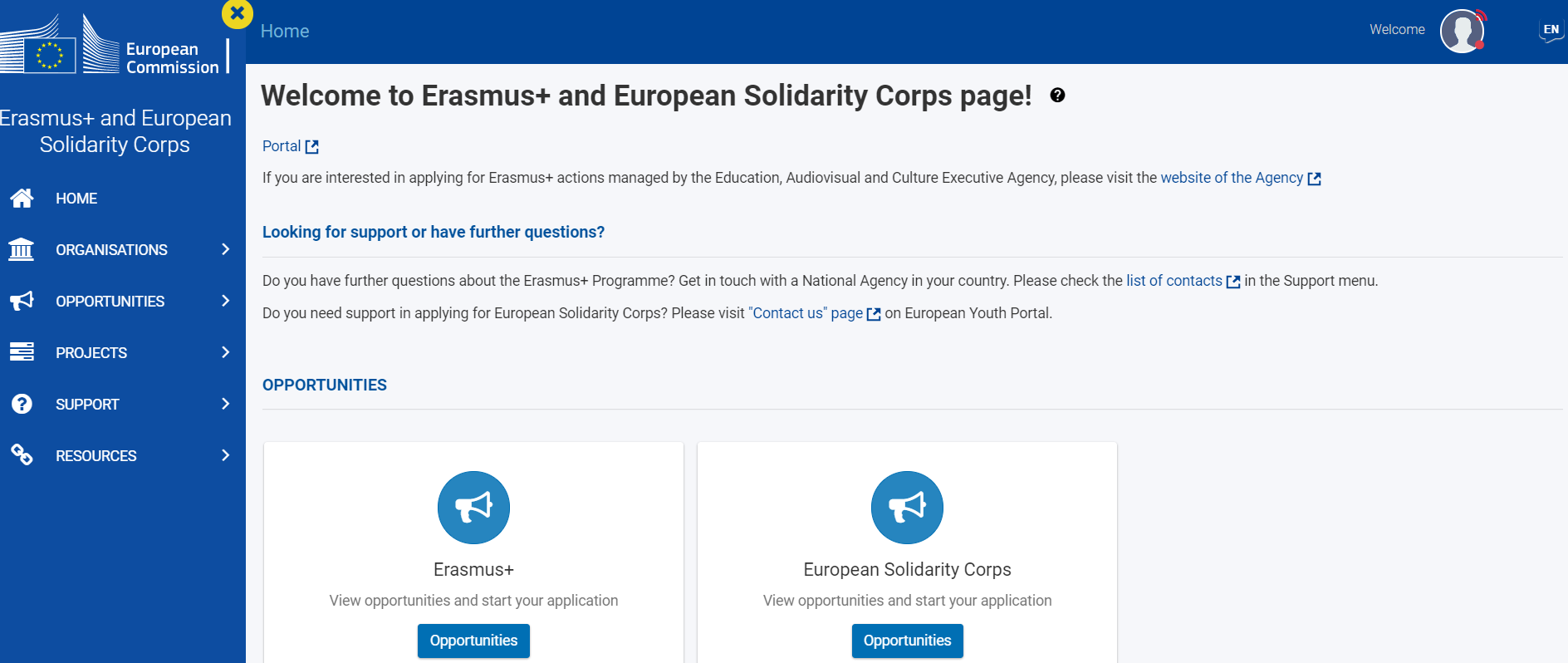 ΑΡΧΙΚΗ ΣΕΛΙΔΑ EESCP – TOP MENU
Πλοήγηση στην πλατφόρμα
Εγγραφή – Σύνδεση/Αποσύνδεση με προσωπικό λογαριασμό 
Προεπιλεγμένη γλώσσα: Αγγλικά. Mπορείτε να μετατρέψετε τη γλώσσα στα Ελληνικά
Ειδοποιήσεις της πλατφόρμας προς τον χρήστη
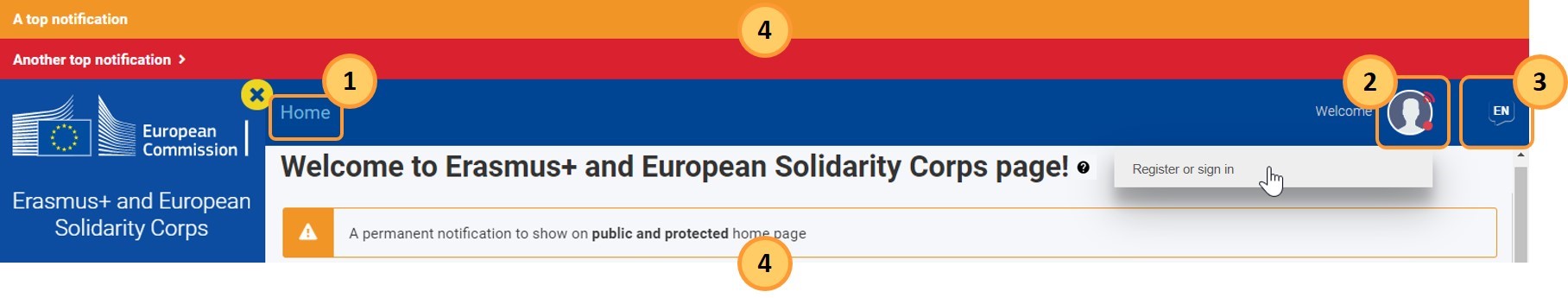 AΡXIKH ΣΕΛΙΔΑ EESCP – ΒΑΣΙΚΟ MENU
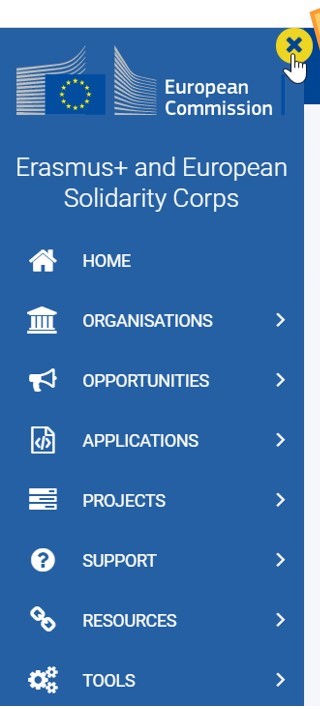 “HOME” : Επιστροφή στο Homepage
“ORGANISATIONS”:
- Εξεύρεση οργανισμών
- Εγγραφή νέου οργανισμού (Απαιτείται Login)
- Λίστα οργανισμών συνδεδεμένοι με το χρήστη (Απαιτείται Login)
“OPPORTUNITIES”: Πρόσβαση σε όλες τις διαθέσιμες αιτήσεις του Προγράμματος
“APPLICATIONS”: Διαχείριση αιτήσεων σε status “draft/submitted”, Διαχείριση ατόμων επαφής του χρήστη (Απαιτείται Login)
“PROJECTS”: Διαχείριση εγκεκριμένων σχεδίων μέσω νέου εργαλείου Διαχείρισης 
“SUPPORT”: Τεχνική Υποστήριξη
“RESOURCES”: Πρόσβαση σε πληροφόρηση σχετική με το Πρόγραμμα
1
2
3
4
5
6
7
ΠΡΟΣΒΑΣΗ ΣΤΗΝ ΠΛΑΤΦΟΡΜΑ EESCP
Εγγραφή ή Login
EU Login
Welcome message με το μήνυμα χρήστη
1
2
3
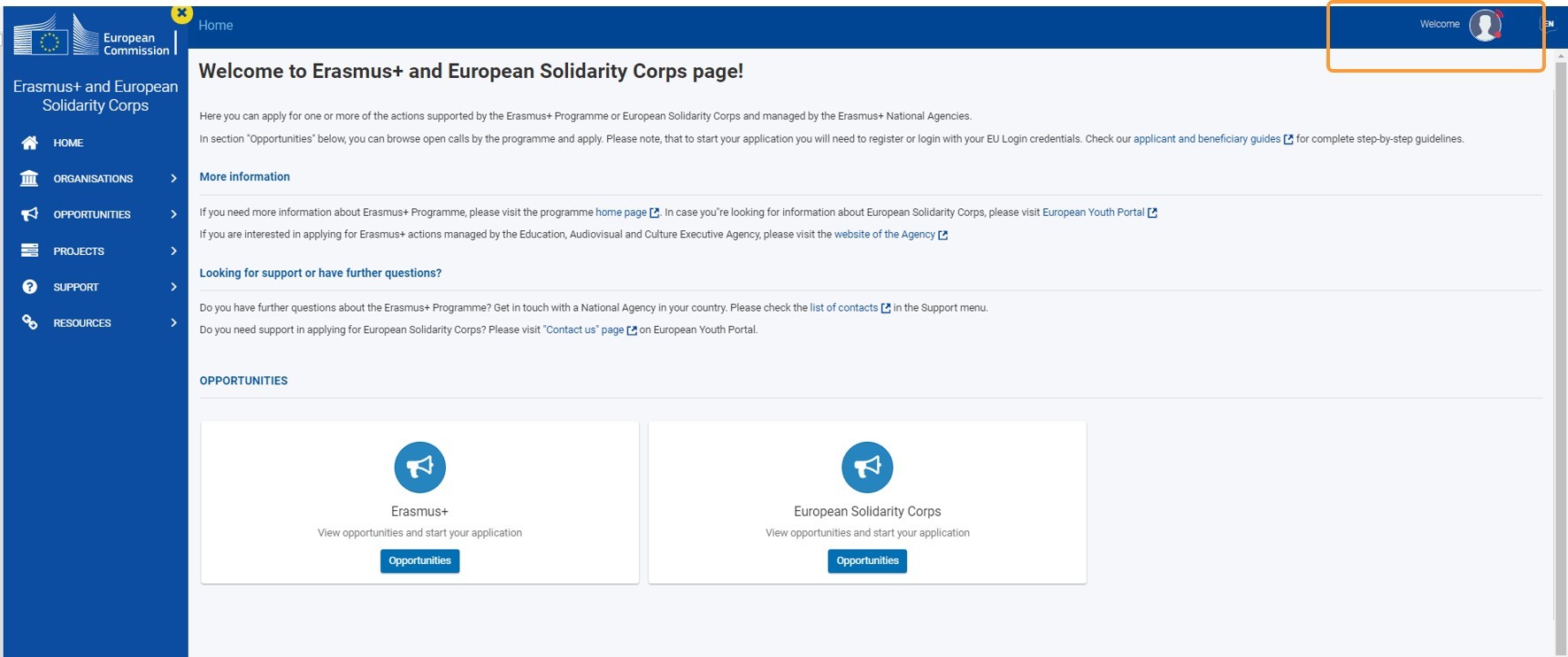 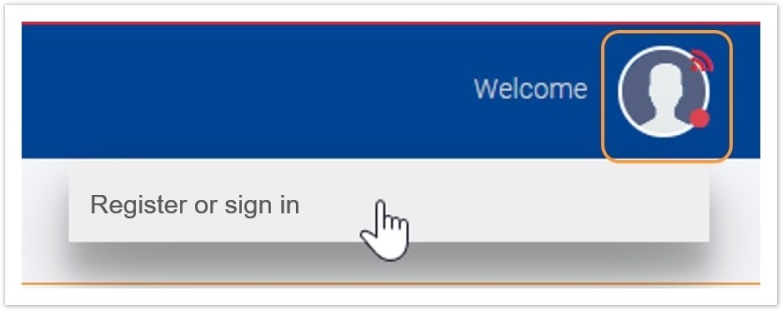 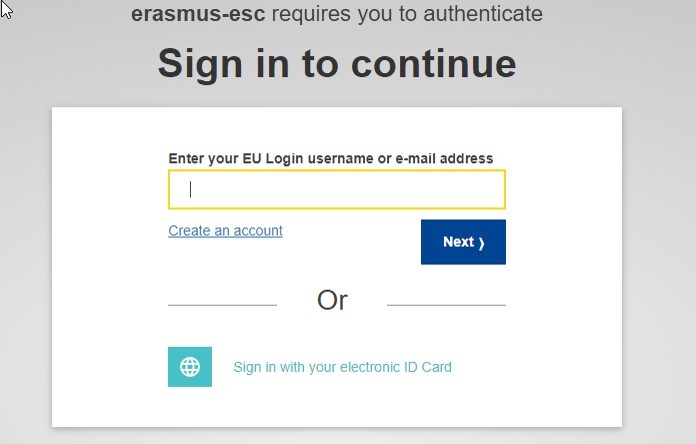 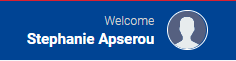 Opportunities 1/2
Δυνατότητα αναζήτησης ανά τομέα δραστηριοποίησης
Δυνατότητα αναζήτησης ανά Δράση (ΚΑ1/ΚΑ2)
Ανοικτές Προσκλήσεις
1
2
3
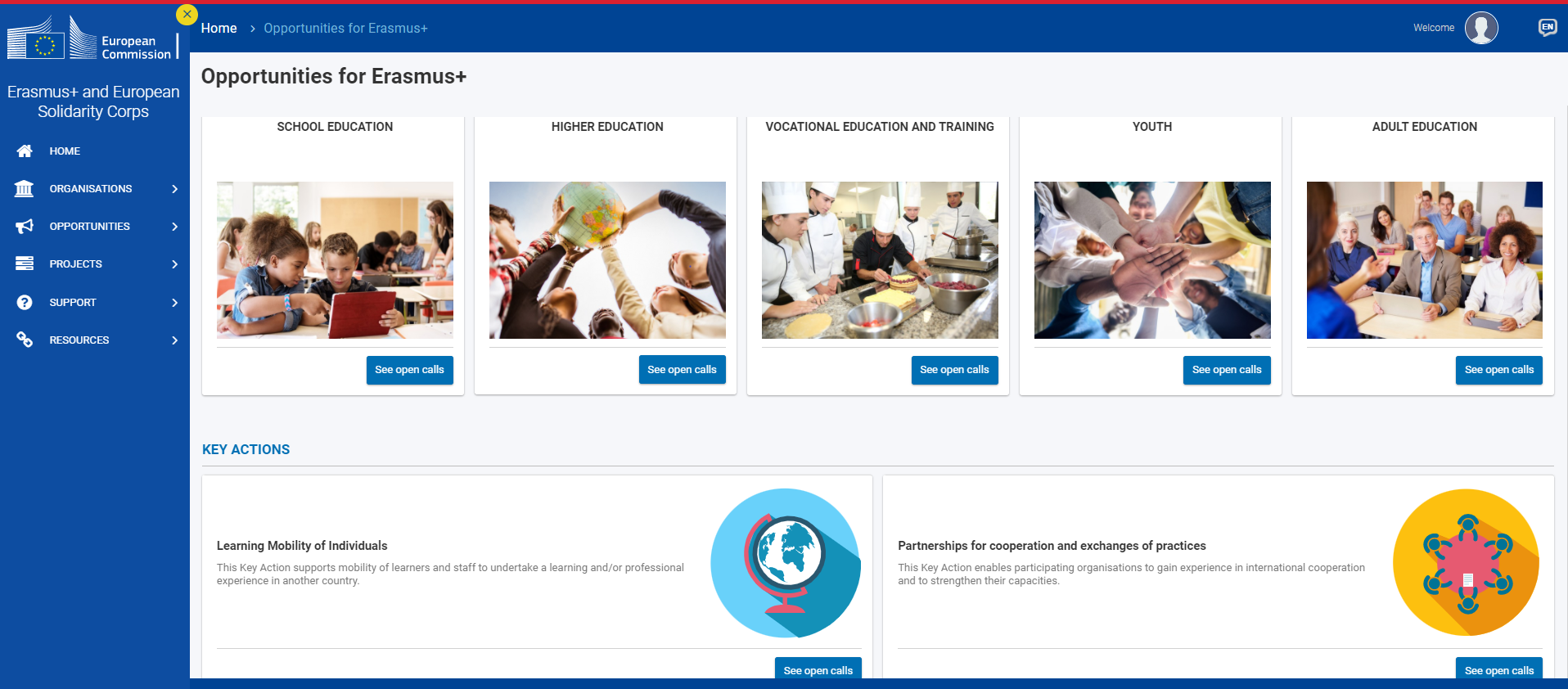 Opportunities 2/2
Ανοικτές Προσκλήσεις
Επιλογή αίτησης 
Επιλογή Apply  για δημιουργία νέας αίτησης
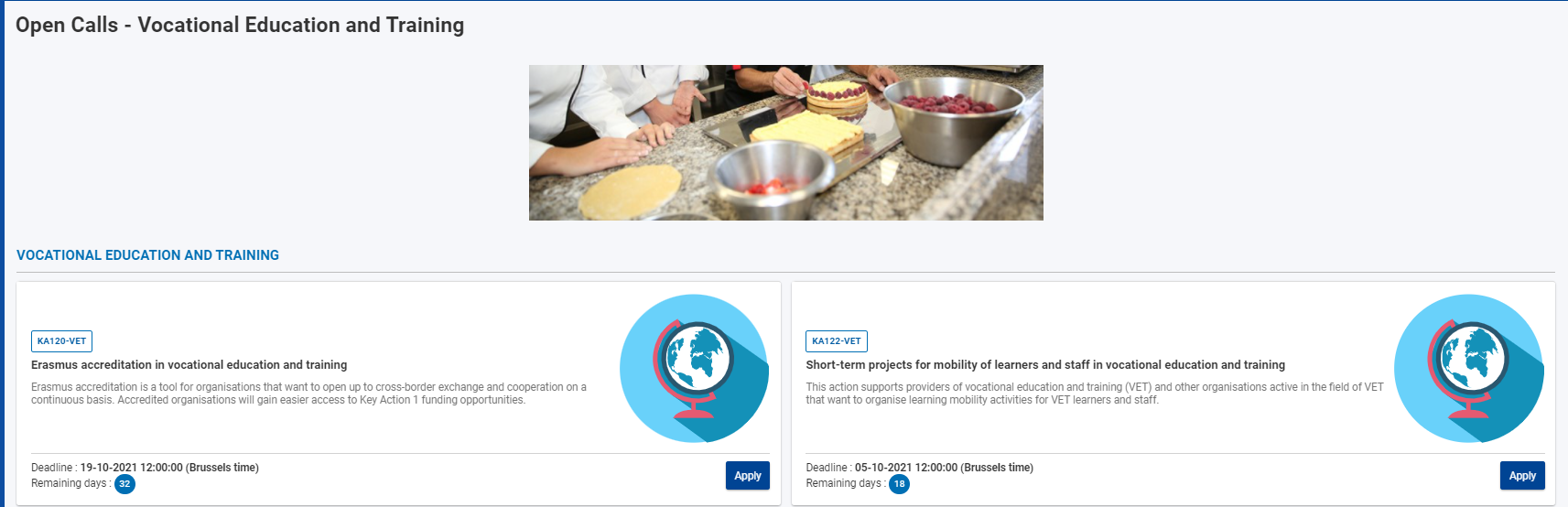 My Application
Search and filter: Επιλογή φίλτρων για εξεύρεση αιτήσεων 
Search Results: Φίλτρα που έχουν επιλεγεί
Λίστα αποτελεσμάτων
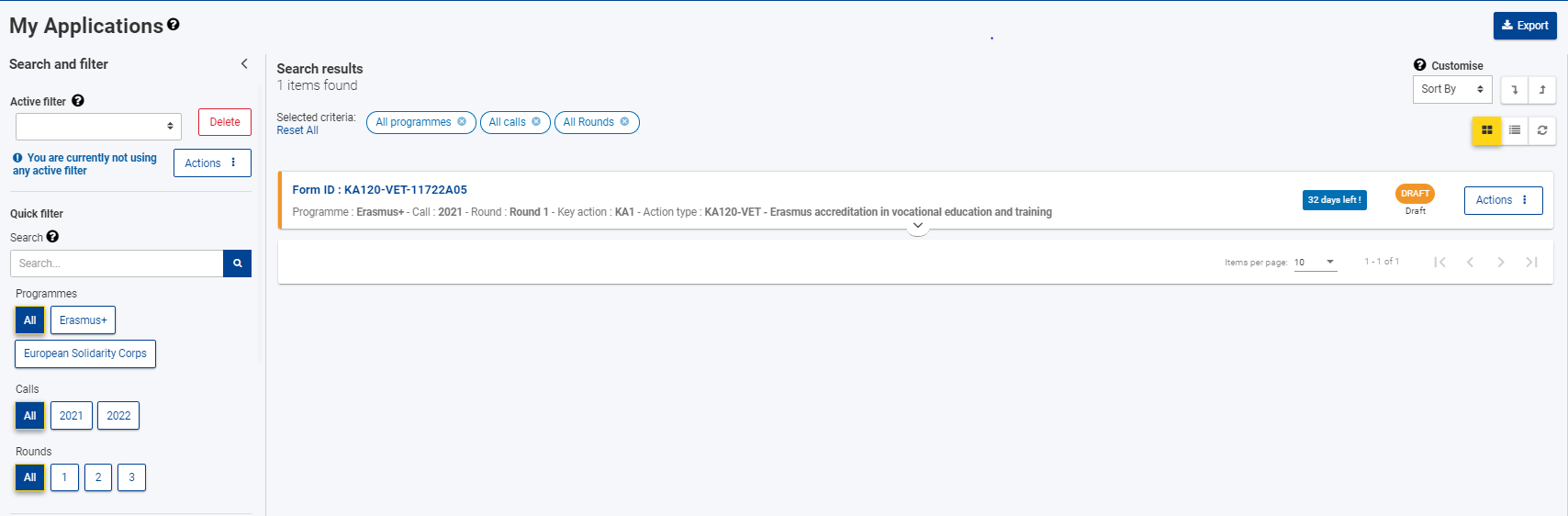 My Application
Διαθέσιμες ημέρες πριν από την καταληκτική προθεσμία
Application Status
Actions button: 
Edit: Επεξεργασία της αίτησης 
Preview: αντί για edit μετά από την υποβολή
Delete: Διαγραφή της αίτησης. Δεν είναι διαθέσιμη ως επιλογή μετά από την υποβολή της αίτησης
Submission History: Ιστορικό υποβολής της αίτησης
Sharing: Αποστολή της αίτησης σε άλλα άτομα και εκχώρηση δικαιωμάτων για Ανάγνωση/Επεξεργασία/Υποβολή
1
2
3
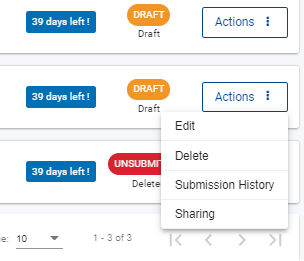 APPLICATION STATUSES
Draft: Η αίτηση δεν έχει συμπληρωθεί ή συμπληρώθηκε, αλλά δεν υποβλήθηκε ακόμα
Reopened & draft: ο αιτητής έχει ανοίξει την αίτηση εκ νέου πριν από την προθεσμία
Reopened by NA and only Submit Allowed: έχει επέλθει η προθεσμία υποβολής, αλλά η Εθνική Υπηρεσία επιτρέπει την υποβολή εκ νέου χωρίς αλλαγές
Reopened by NA and Edit/Submit Allowed: έχει επέλθει η προθεσμία υποβολής, αλλά η Εθνική Υπηρεσία επιτρέπει την επεξεργασία και υποβολή εκ νέου της αίτησης λόγω τεχνικών προβλημάτων ή κατόπιν οδηγιών της ΕΕ
Submitted: η αίτηση έχει υποβληθεί
Unsubmitted
Deadline Expired: η αίτηση δεν υποβλήθηκε εντός της προθεσμίας
Deleted: η αίτηση δεν υποβλήθηκε και έχει διαγραφεί. (Μπορεί πάντοτε να γίνει  Reopened εντός της προθεσμίας)
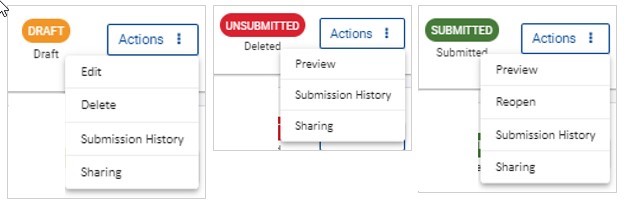 ΔΙΑΓΡΑΦΗ ΑΙΤΗΣΗΣ
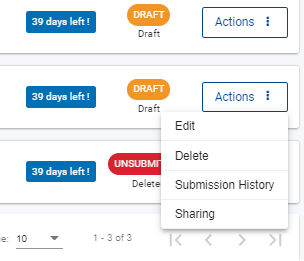 Delete  από το Action button της αίτησης
Warning message: Επιβεβαίωση διαγραφής
Confirmation message
Αλλαγή status σε deleted
1
3
4
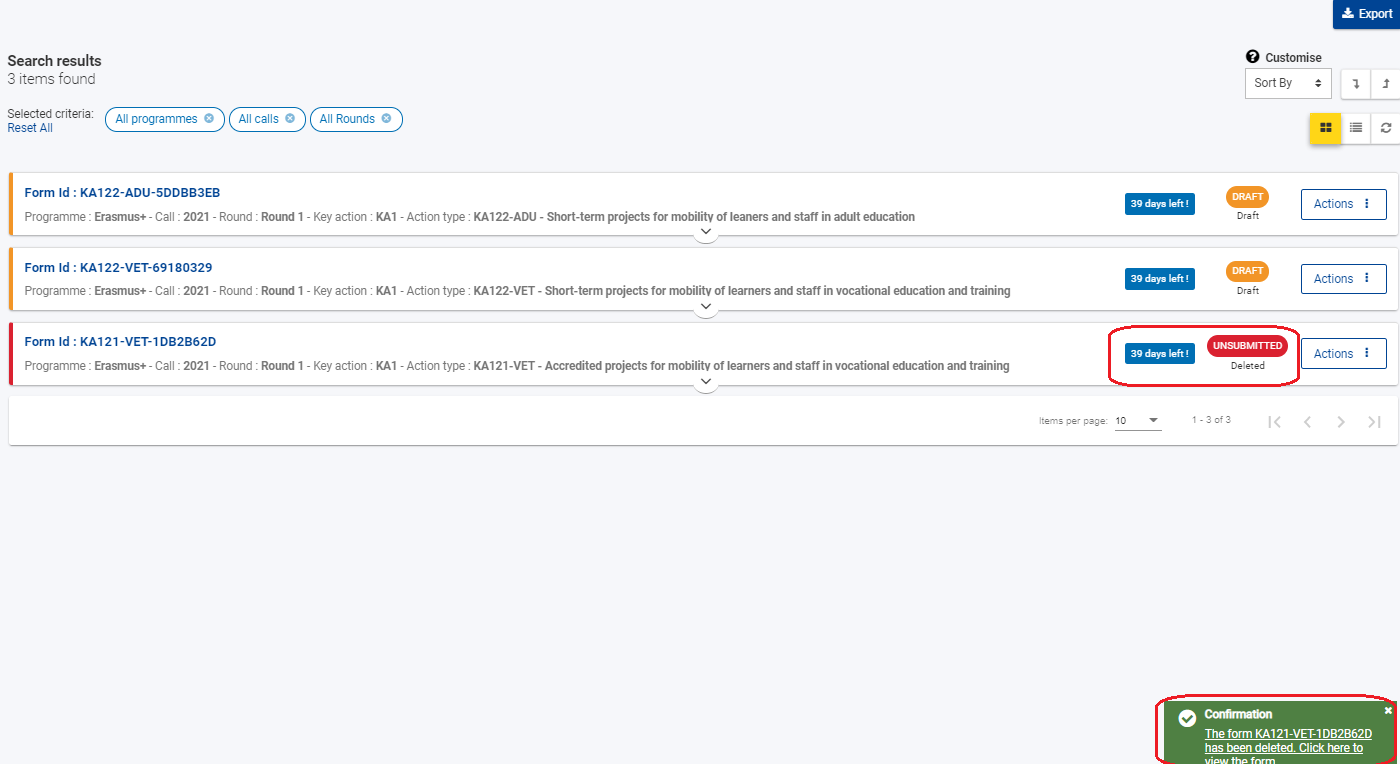 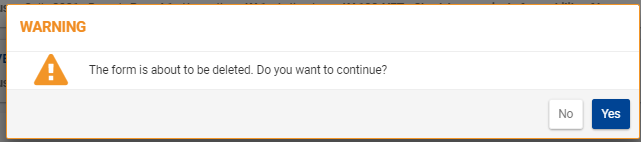 2
Υποβολή ΑΙΤΗΣΗΣ
Μόλις όλα τα πεδία στο Content Menu είναι     , ενεργοποιείται το κουμπί του Submit και μπορείτε να υποβάλετε την αίτηση σας
Έχετε τη δυνατότητα να «κατεβάσετε» την αίτηση σας σε PDF file
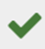 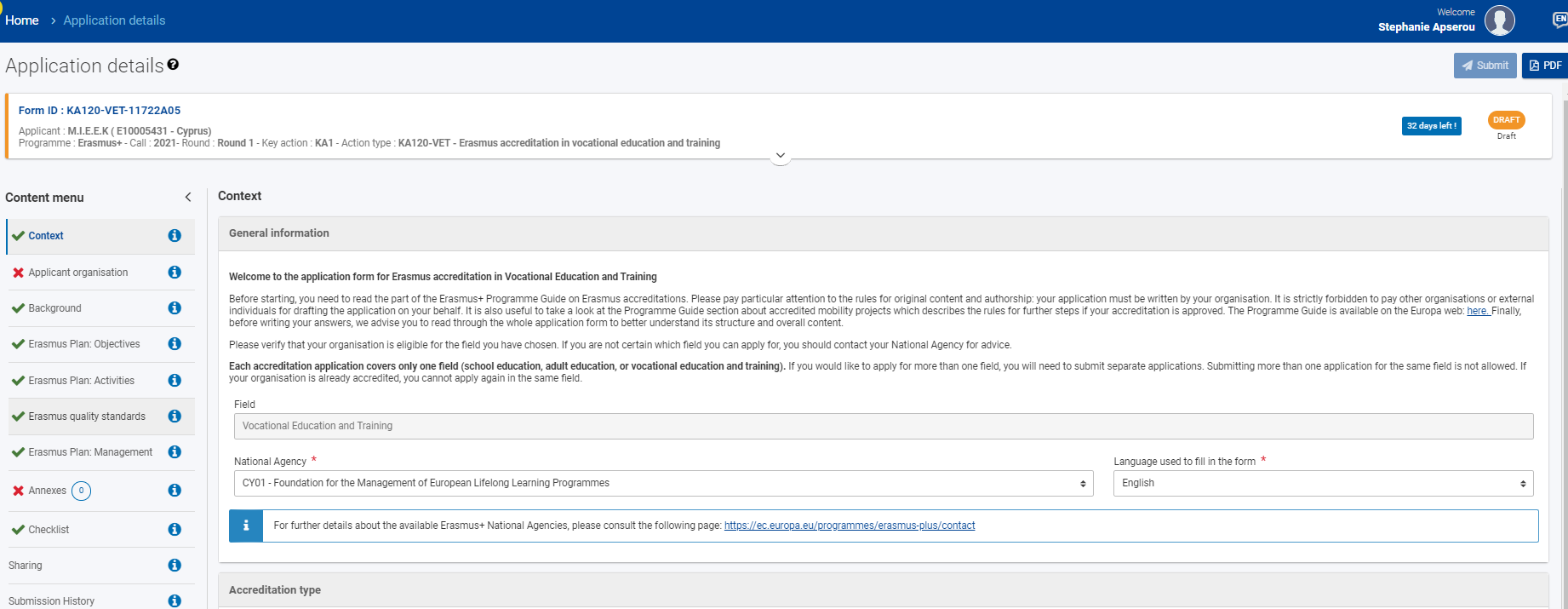 TΙ ΘΑ ΧΡΕΙΑΣΤΕΙΤΕ ΓΙΑ ΤΗΝ ΥΠΟΒΟΛΗ
Συνεχής σύνδεση με το Διαδίκτυο – Δεν υπάρχει δυνατότητα να επεξεργαστείτε την αίτηση offline

Για το Declaration of Honour: εκτυπωτή και scanner για να τυπώσετε και να κάνετε scan την υπογραφή του Νόμιμου Εκπροσώπου του Οργανισμού σας

Εγκατάσταση του Adobe Reader στη συσκευή σας. 

Δεν υποβάλλεται εκτυπωμένη  αίτηση στο ΙΔΕΠ!
Ταυτοποίηση χρήστη & οργανισμού
Για να έχετε πρόσβαση στις ηλεκτρονικές αιτήσεις θα πρέπει προηγουμένως το σύστημα να μπορεί να σας ταυτοποιήσει:
Ως χρήστη μέσω του ΕU Login Account
Ως οργανισμό μέσω του OID - Οrganization Identification
EU LOGIN
Θα πρέπει να εντοπίσετε το email που χρησιμοποιήθηκε από τον οργανισμό σας κατά τη διάρκεια εγγραφής του οργανισμού στο ORS. To EU Login Account πρέπει να συνδέεται με email κοινής χρήσης του οργανισμού και όχι προσωπικό.
Εάν δε γνωρίζετε το email με το οποίο είναι συνδεδεμένος ο οργανισμός σας ή εάν  ο οργανισμός σας ήταν συνδεδεμένος με προσωπικό email στο οποίο δεν έχετε πρόσβαση (π.χ. λόγω αλλαγής contact person, επικοινωνήστε έγκαιρα με το ΙΔΕΠ Διά Βίου Μάθησης
Στη συνέχεια για σκοπούς συμπλήρωσης της αίτησης μπορείτε να προσθέσετε και άλλα emails που έχουν συνδεθεί με λογαριασμό EU Login και να τους εκχωρήσετε διαφορετικά δικαιώματα
Eνημέρωση ORS/OID
Προηγούμενες εγγραφές στο ORS δεν μπορούν να διαγραφούν από τoν χρήστη
Αλλαγές στα στοιχεία ενός οργανισμού γίνονται μόνο στο ORS – Η αίτηση αντλεί τα στοιχεία από το ORS
Απαιτείται μόνο η επικαιροποίηση των στοιχείων του οργανισμού για τις πιο κάτω περιπτώσεις:
Aλλαγή legal representative
Aλλαγή τραπεζικών στοιχείων
Έντυπο χρηματοοικονομικής ικανότητας (για οργανισμούς ιδιωτικού δικαίου που η επιχορήγηση ξεπερνά τις 60.000€)
Aναζήτηση Οργανισμού
Μέσω του ΕΕSC - Organizations αναζητήστε τον οργανισμό σας, προκειμένου να αποφύγετε διπλές εγγραφές
Προσθέστε λέξεις - κλειδιά για την έρευνα (όνομα, links) 
Τροποποιήστε τυχόν επιπλέον φίλτρα
Αποτελέσματα εύρεσης – Επιλογή του οργανισμού σας
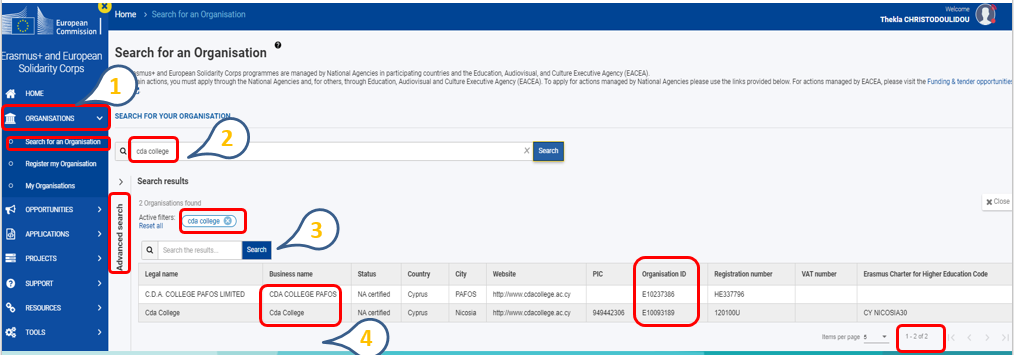 Eνημέρωση Στοιχείων Οργανισμού 1/2
Μέσω του ΕΕSC<Organizations<My organizations 
Επιλογή του ΟID του οργανισμού που θέλετε να τροποποιήσετε
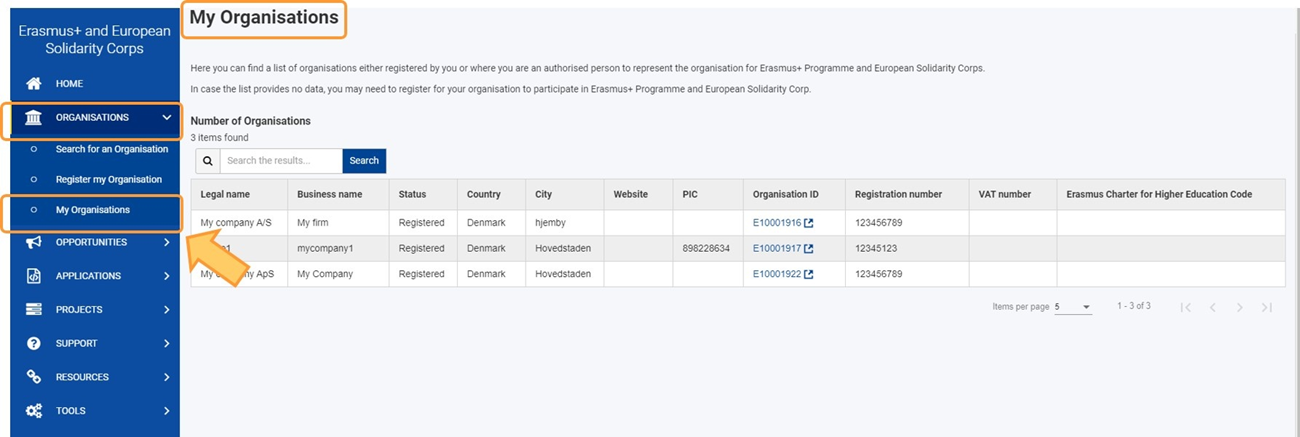 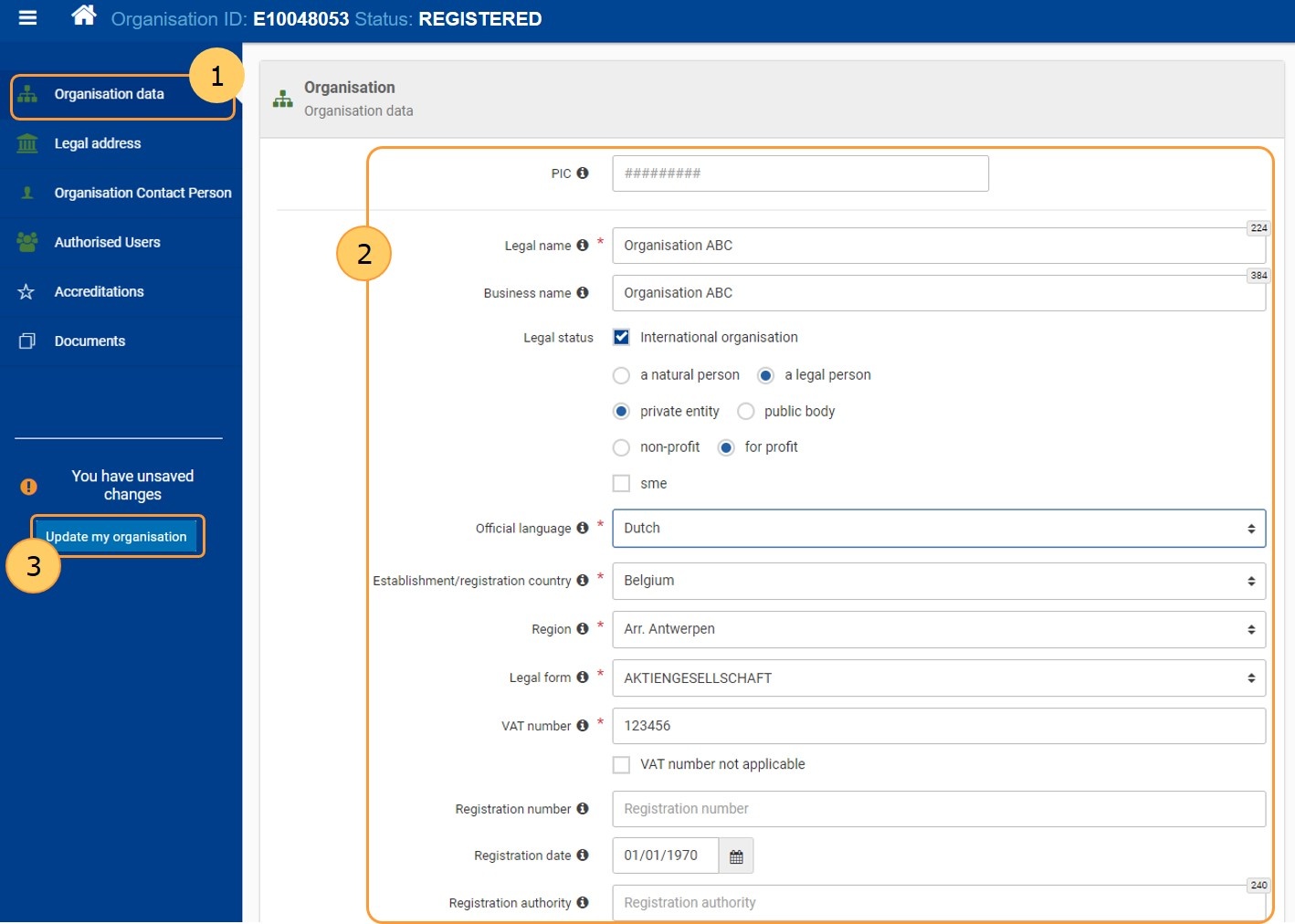 Eνημέρωση Στοιχείων Οργανισμού 2/2
Επιλογή της ενότητας που χρήζει τροποποίησης
Ενημέρωση των πεδίων
Αποθήκευση μέσω της επιλογής “Update my organization”
Uploading απαραίτητων εγγραφών
 Έντυπο Νομικής Οντότητας (Απαραίτητο)
Δελτίο Τραπεζικών Στοιχείων του οργανισμού (Απαραίτητο)
Έντυπα για  έλεγχο χρηματοοικονομικής ικανότητας
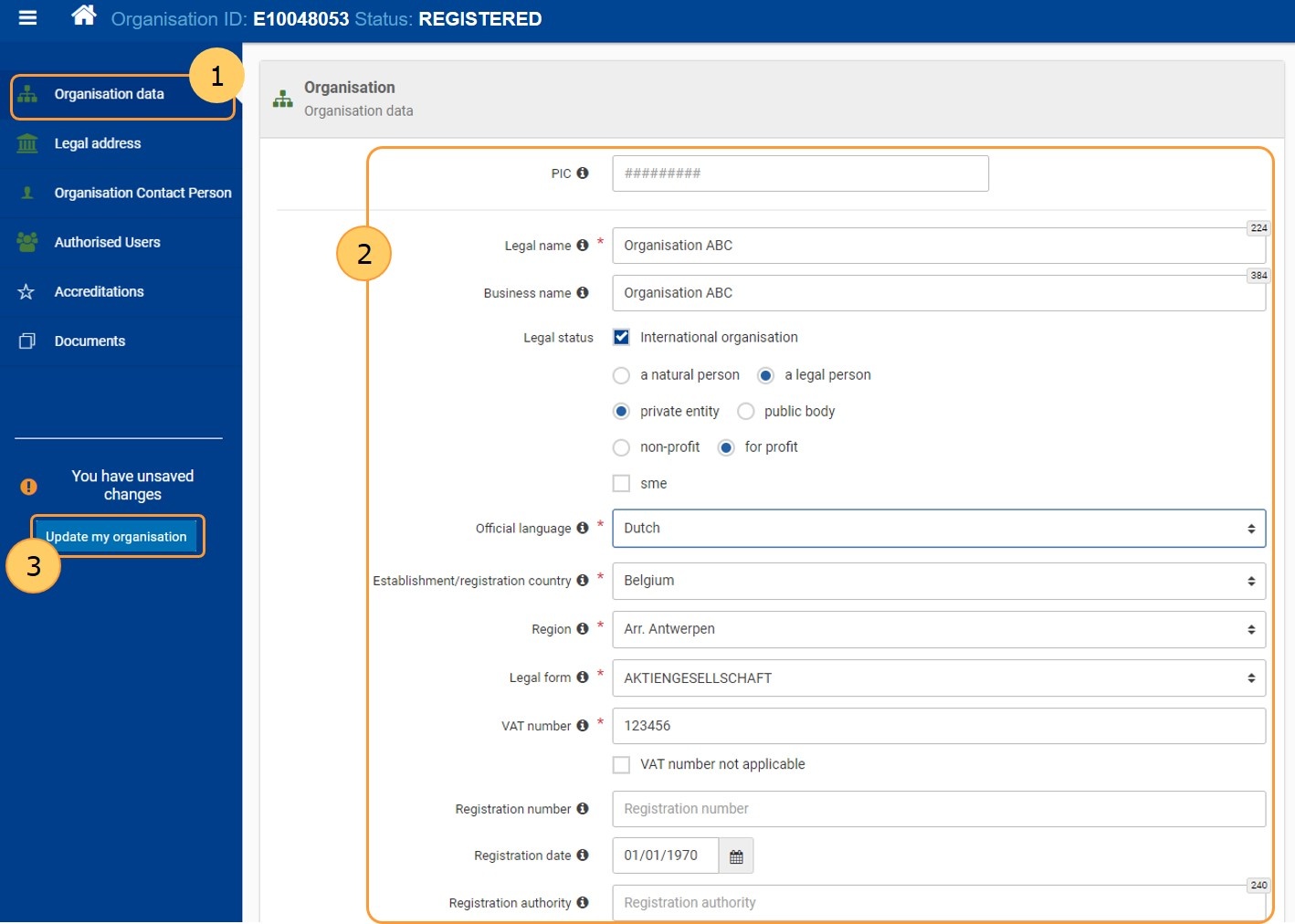 4
Χρήσιμοι σύνδεσμοι
Διαπίστευση Erasmus
Γενικές Πληροφορίες για τη Διαπίστευση
Oδηγός Προγράμματος 2023
Επιλέξιμοι Οργανισμοί για Διαπίστευση Erasmus
Έντυπα αιτήσεων
Oδηγός για Υποβολή Αίτησης
Οδηγός Αξιολογητών
Εργαλεία Εrasmus – Iστοσελίδα ΙΔΕΠ
ΕU Login
Σύνδεσμος για τη δημιουργία EU Login Account
Oδηγίες για τη δημιουργία EU Login Account 
Πρότυπα ποιότητας της Διαπίστευσης (Quality Standards)
EΠΙΚΟΙΝΩΝΙΑ ΜΕ ΙΔΕΠ ΔΙΑ ΒΙΟΥ ΜΑΘΗΣΗΣ
Μαρία Χριστοφίδου
Λειτουργός Προγραμμάτων 
Βασικής Δράσης 1
Σχολική Εκπαίδευση 

Τηλέφωνο: (+357) - 22448831
email: mchristofidou@idep.org.cy
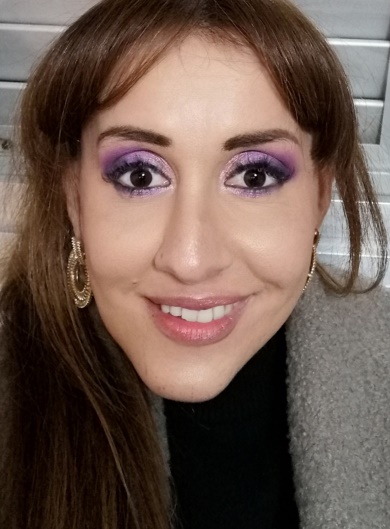 EΠΙΚΟΙΝΩΝΙΑ ΜΕ ΙΔΕΠ ΔΙΑ ΒΙΟΥ ΜΑΘΗΣΗΣ
Στέφανη Αψερού
Λειτουργός Προγραμμάτων 
Βασικής Δράσης 1
Επαγγελματική Εκπαίδευση και Κατάρτιση 


Τηλέφωνο: (+357) - 22448892
email: sapserou@idep.org.cy
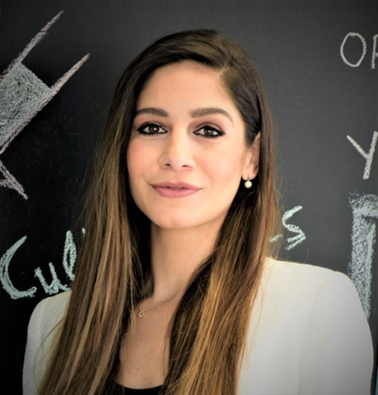 EΠΙΚΟΙΝΩΝΙΑ ΜΕ ΙΔΕΠ ΔΙΑ ΒΙΟΥ ΜΑΘΗΣΗΣ
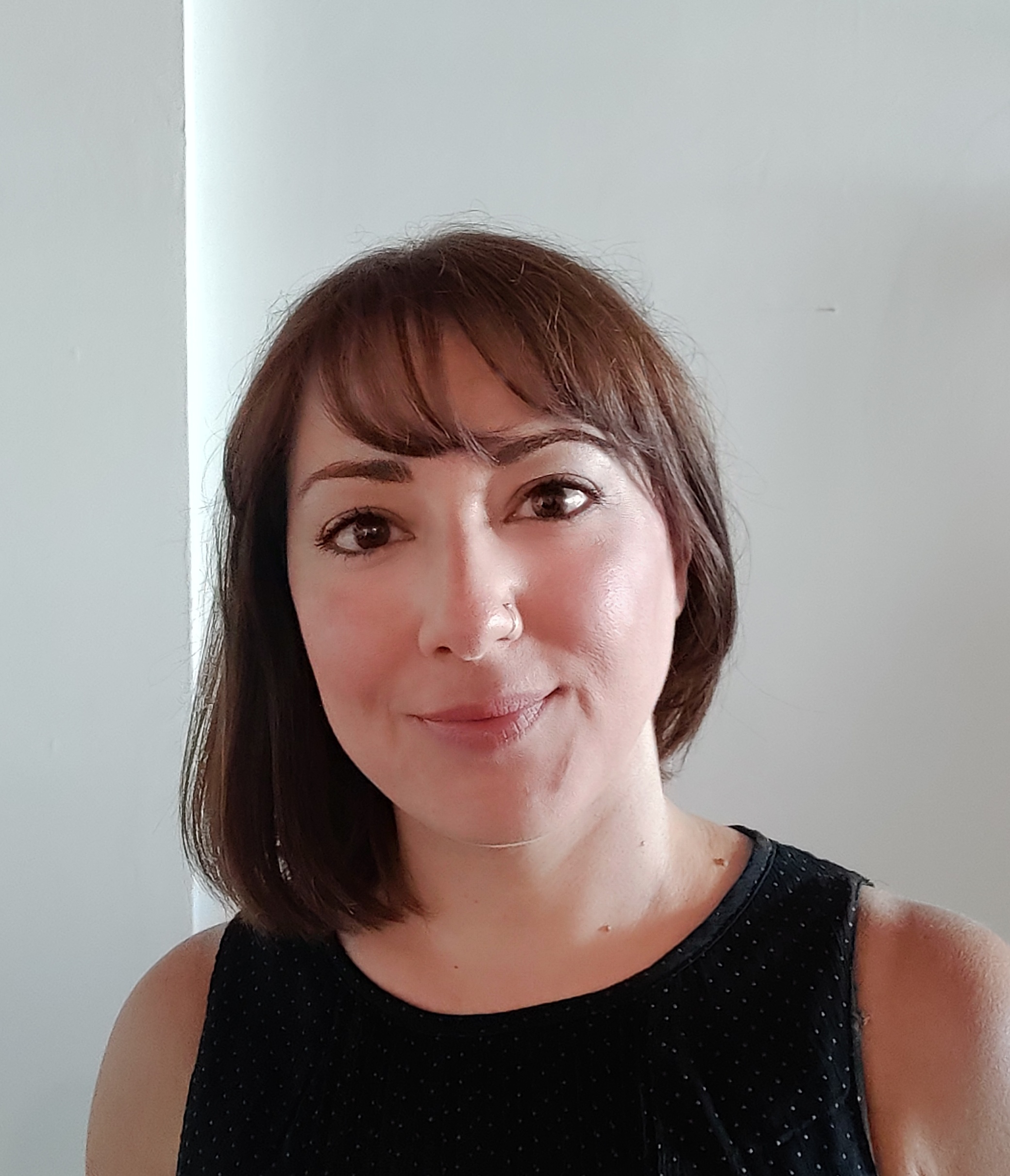 Δέσποινα Δημητρίου
Λειτουργός Προγραμμάτων 
Βασικής Δράσης 1
Εκπαίδευση Ενηλίκων

Τηλέφωνο: (+357) - 22448853
email: ddemetriou@idep.org.cy
Σας ευχαριστούμε για την προσοχή σας!
Ερωτήσεις;
Θέκλα Χριστοδουλίδου

Συντονίστρια Βασικής Δράσης 1